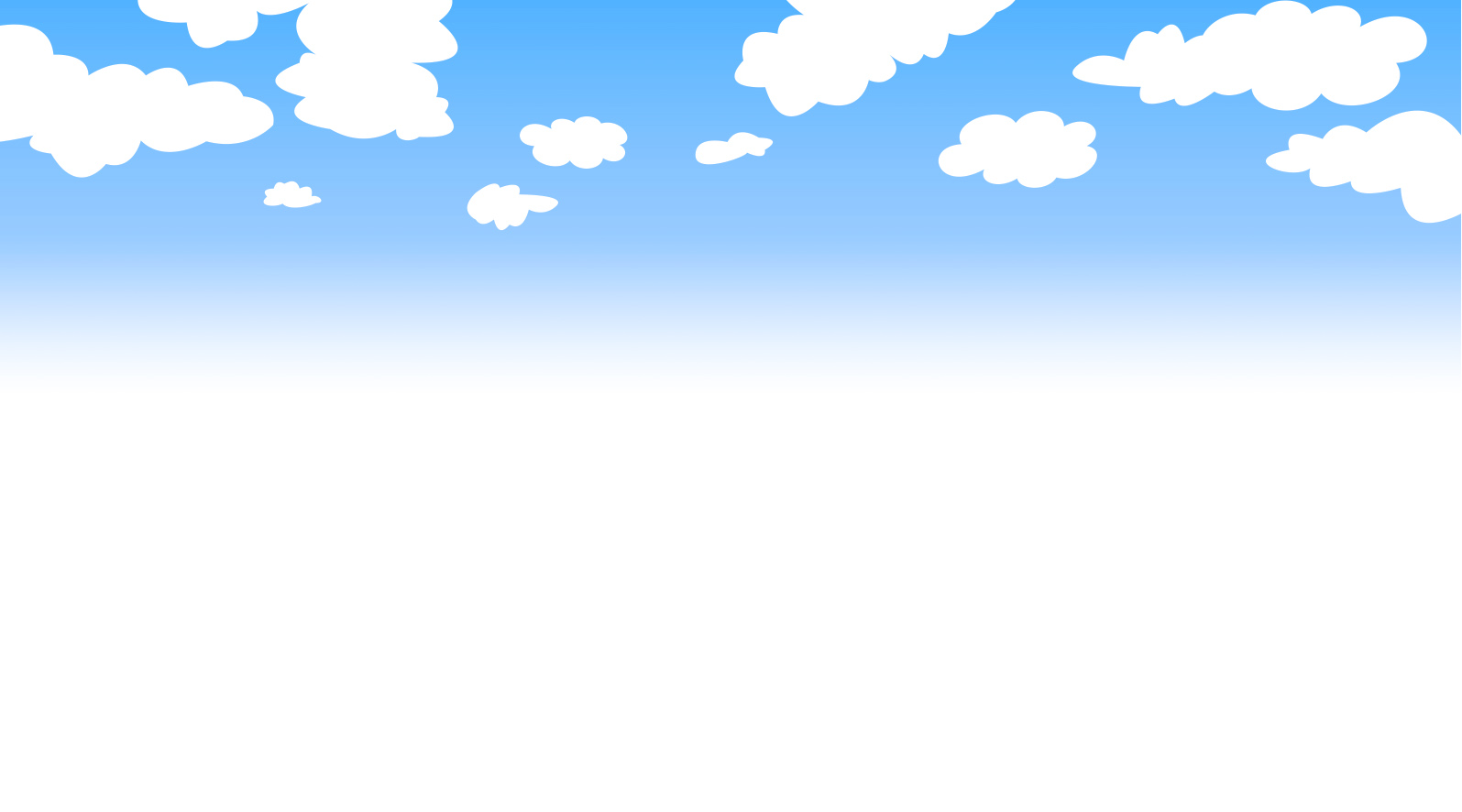 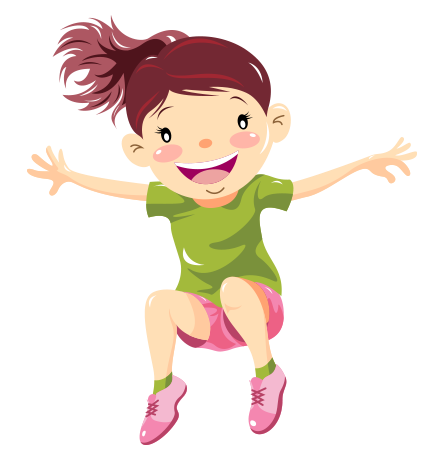 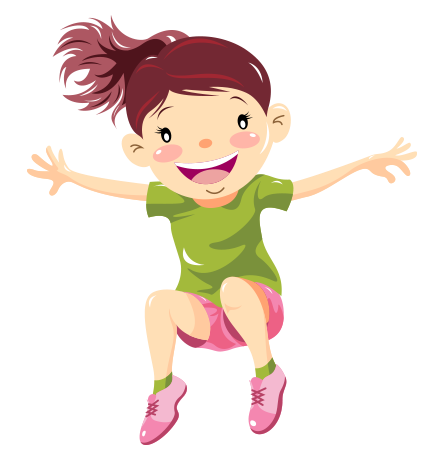 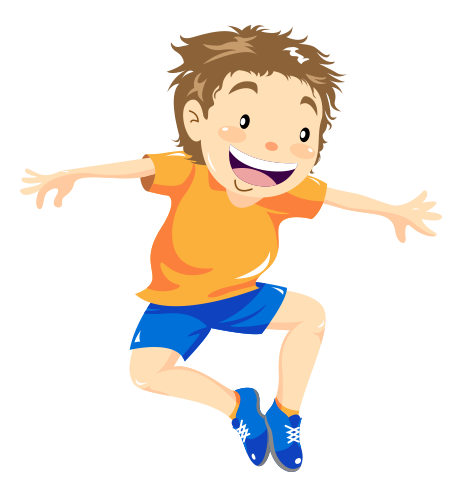 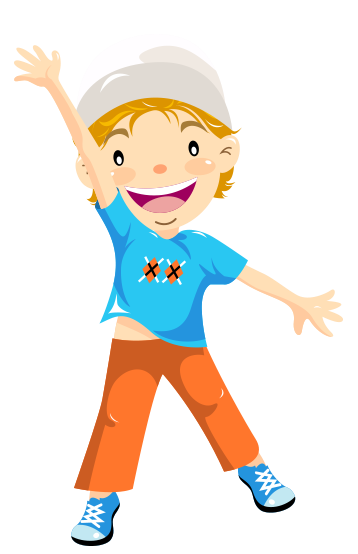 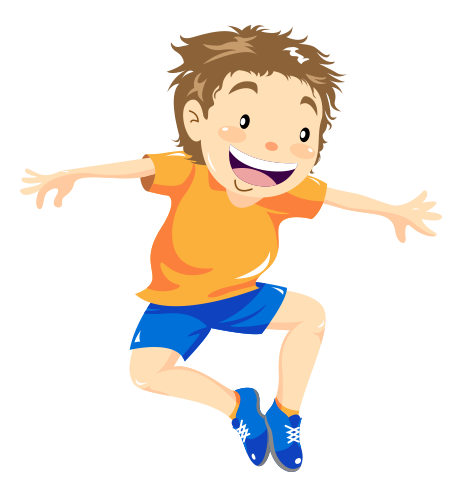 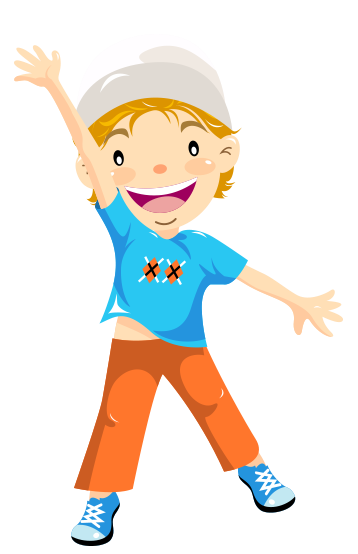 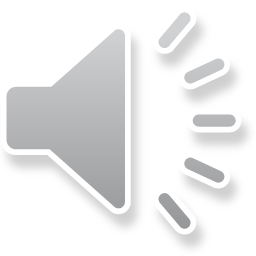 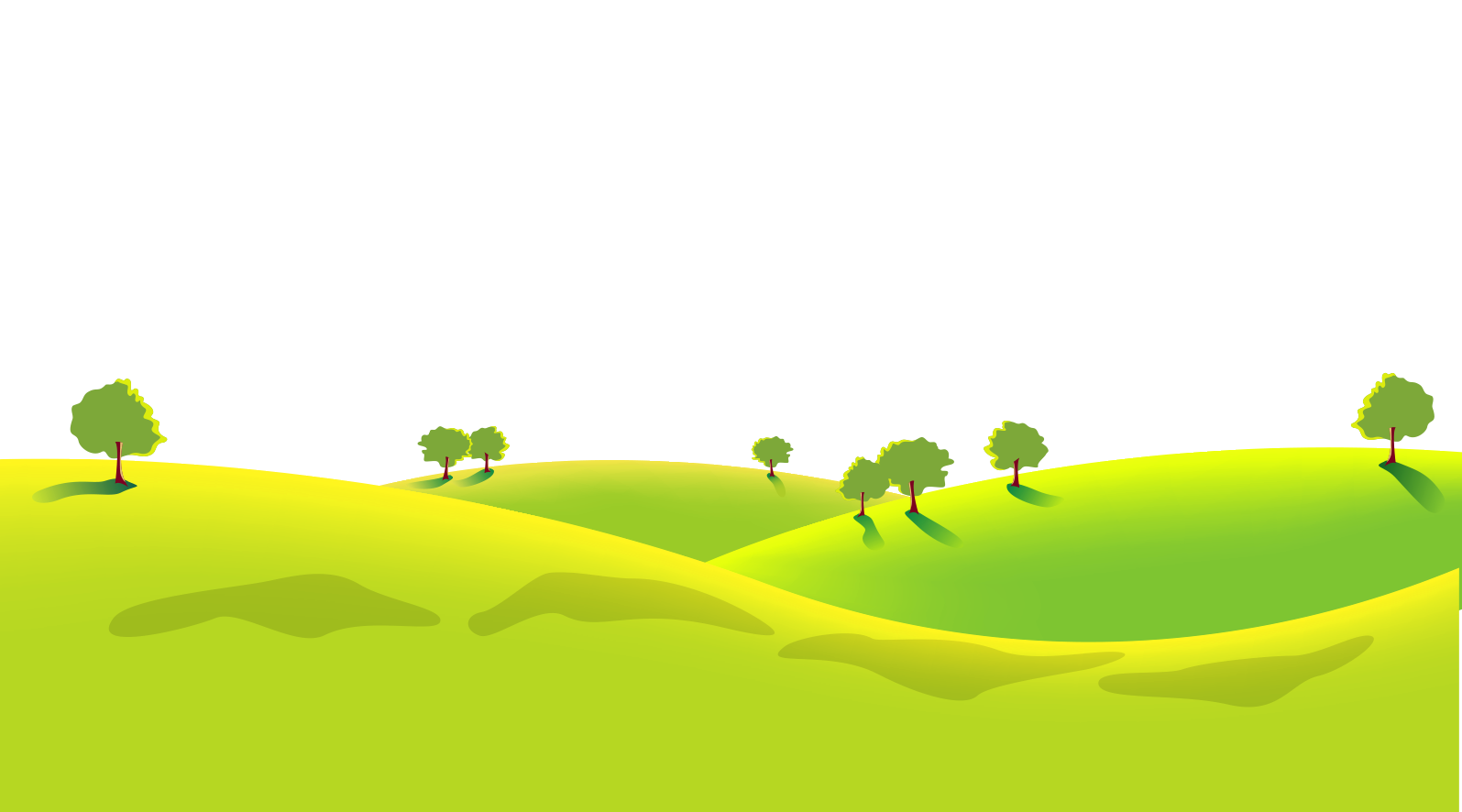 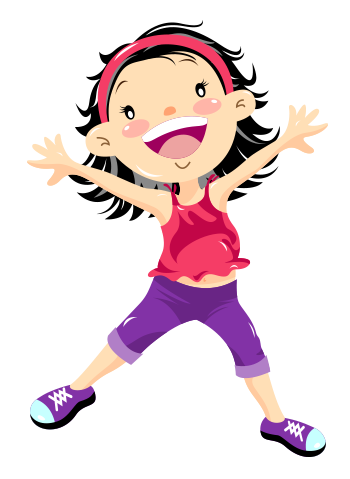 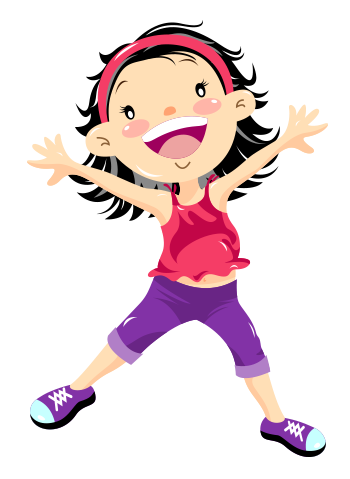 快乐儿童PPT模板
适用于幼儿园活动/ 儿童节活动 / 幼儿园总结等
汇报人：千库网     汇报时间：XX年XX月
01填加标题
单击此处添加文本单击此处添加文本
单击此处添加文本
目录
04
01
02
03
02填加标题
单击此处添加文本单击此处添加文本
单击此处添加文本
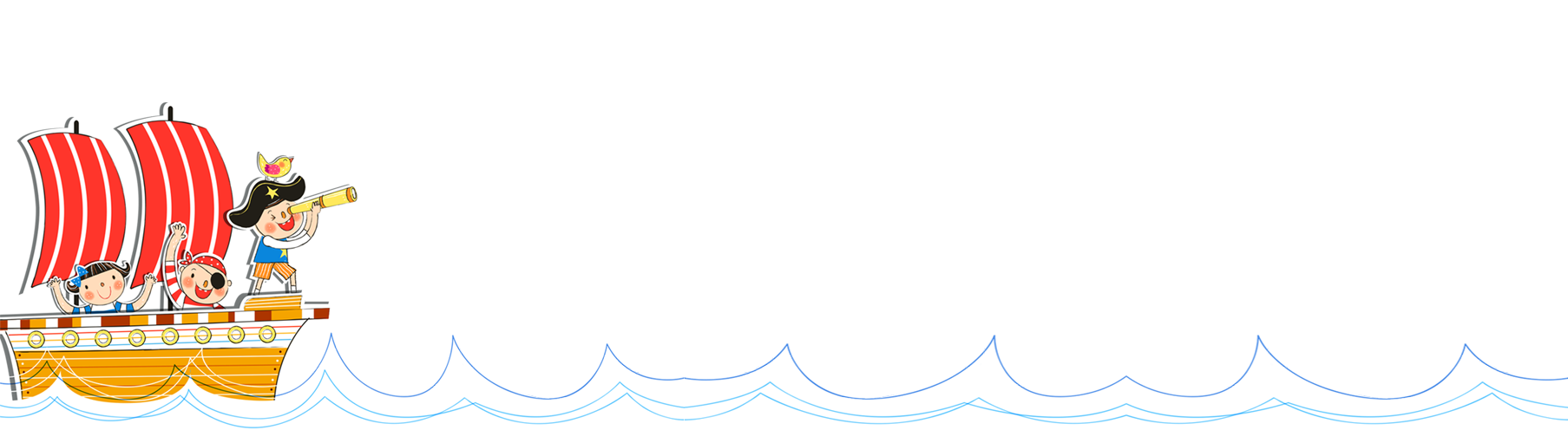 03填加标题
单击此处添加文本单击此处添加文本
单击此处添加文本
04填加标题
单击此处添加文本单击此处添加文本
单击此处添加文本
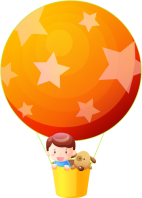 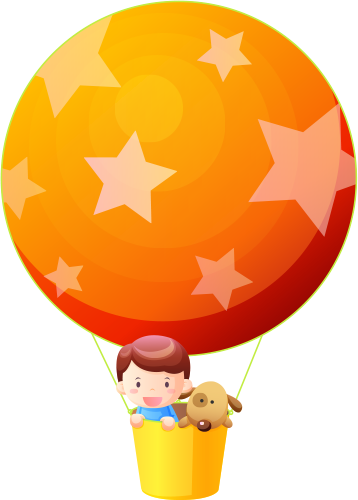 1
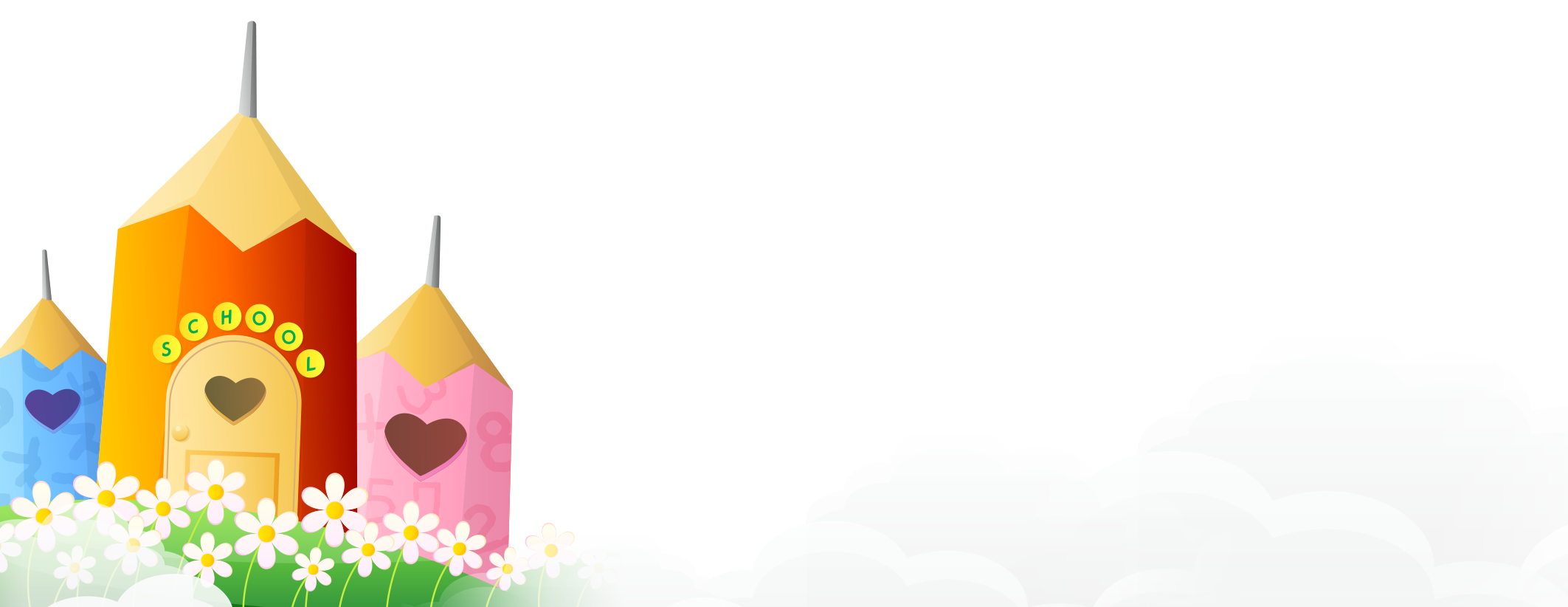 总体概述
OVERALL SUMMARY
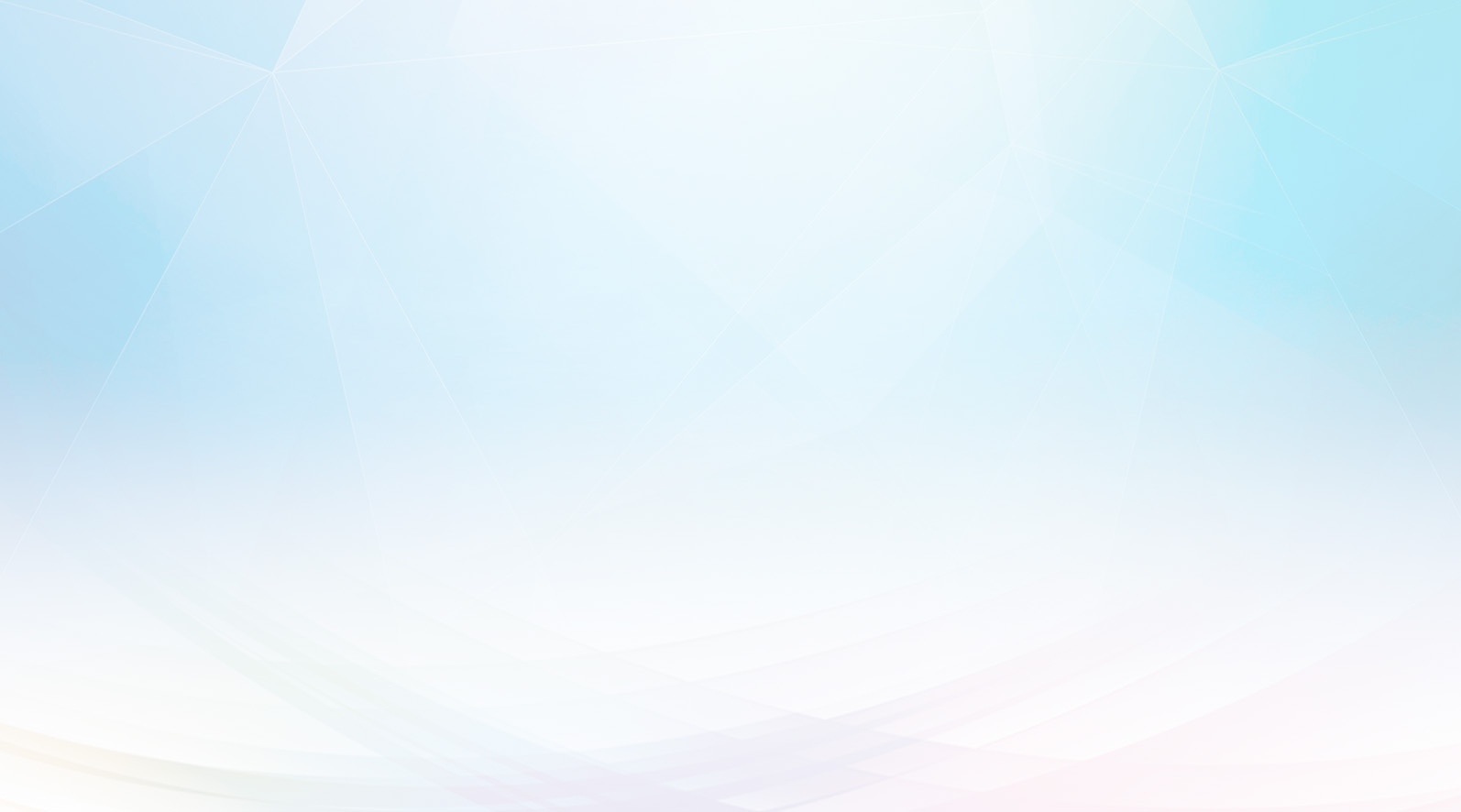 请输入幻灯片标题内容
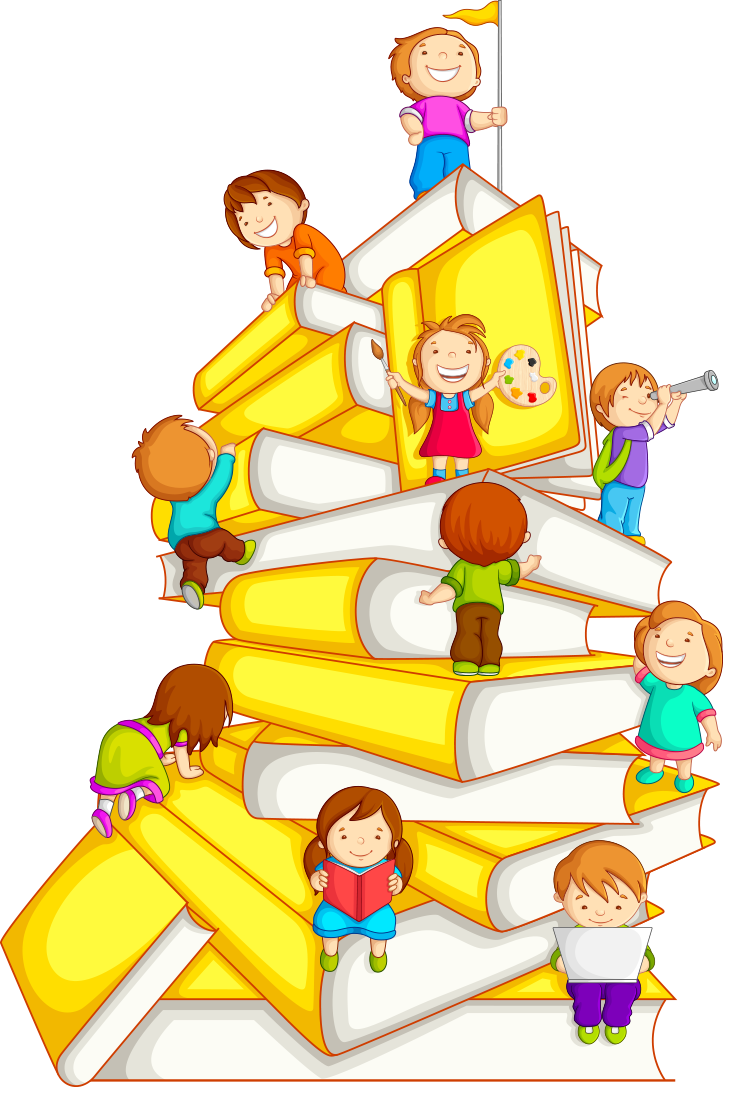 这里填写小标题
这里填写小标题
请输入你的文字内容、请输入你的文字内容。请输入你的文字内容。请输入你的文字内容。
请输入你的文字内容、请输入你的文字内容。请输入你的文字内容。请输入你的文字内容。
这里填写小标题
这里填写小标题
请输入你的文字内容、请输入你的文字内容。请输入你的文字内容。请输入你的文字内容。
请输入你的文字内容、请输入你的文字内容。请输入你的文字内容。请输入你的文字内容。
请输入幻灯片标题内容
2
请输入您的文字请输入您的文字
请输入您的文字请输入您的文字
1
请输入您的文字
1
请输入您的文字请输入您的文字
请输入您的文字请输入您的文字
请输入您的文字
3
2
请输入您的文字
请输入您的文字请输入您的文字
请输入您的文字请输入您的文字
4
3
请输入您的文字请输入您的文字
请输入您的文字请输入您的文字
请输入您的文字
标题
4
请输入幻灯片标题内容
请输入您的文字  请输入您的文字 请输入您的文字
请输入您的文字  请输入您的文字 请输入您的文字
01
请输入您的文字  请输入您的文字 请输入您的文字
请输入您的文字  请输入您的文字 请输入您的文字
02
01单击填加标题
02单击填加标题
03单击填加标题
请输入您的文字  请输入您的文字 请输入您的文字
请输入您的文字  请输入您的文字 请输入您的文字
03
请输入幻灯片标题内容
请输入您的标题
A
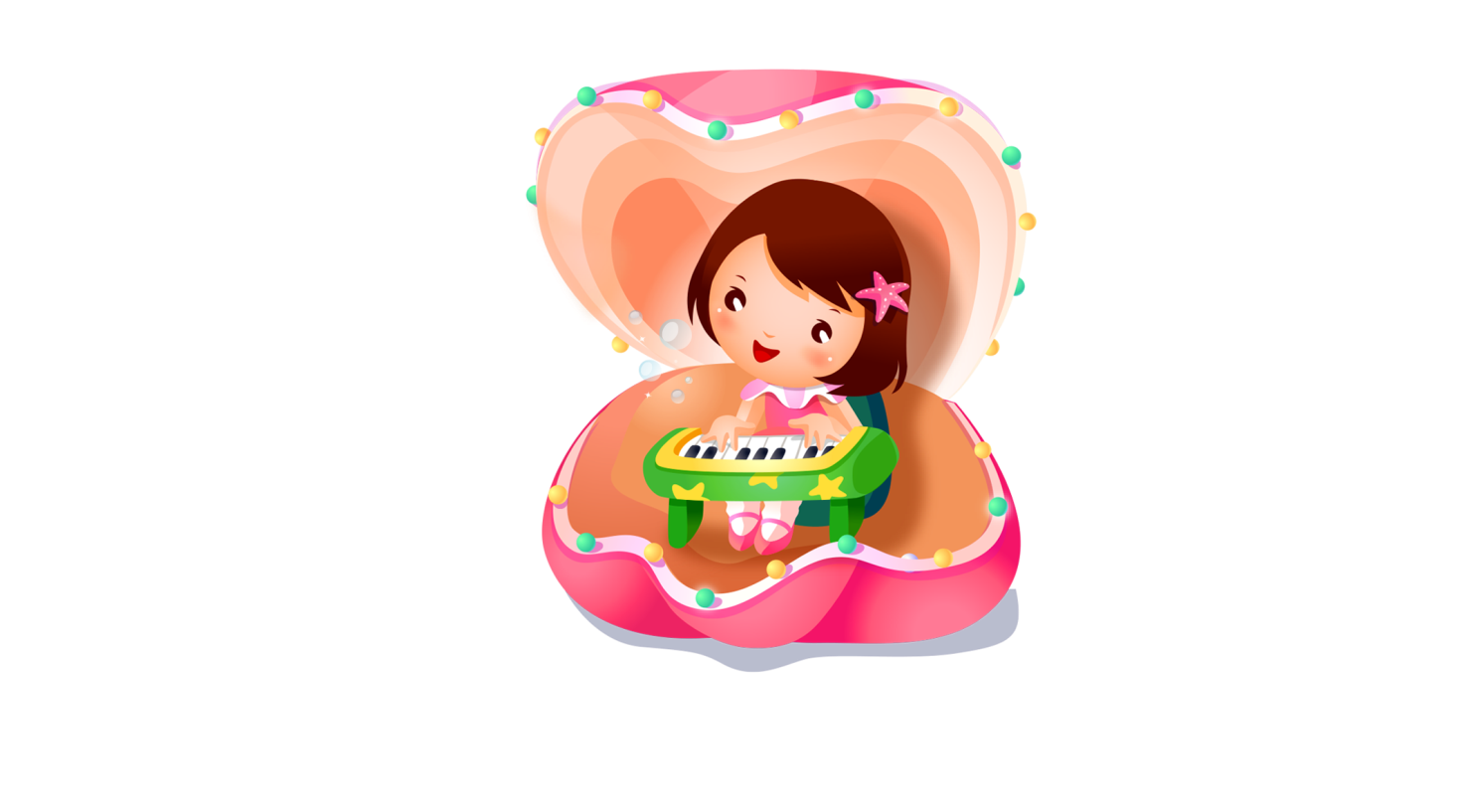 这里输入您的文字这里输入您的文字这里输入您的文字这里输入您的文字
请输入您的标题
B
这里输入您的文字这里输入您的文字这里输入您的文字这里输入您的文字
单击填加问题三？
请输入幻灯片标题内容
单击填加问题二？
单击填加问题四？
单击填加问题一？
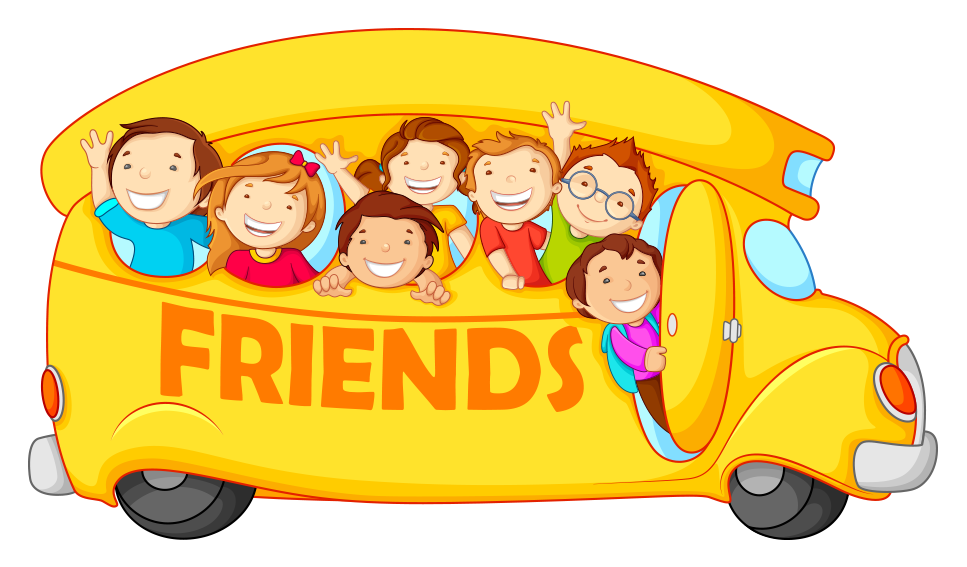 请输入幻灯片标题内容
此处添加标题内容
点击此处添加内容
点击此处添加内容
此处添加标题内容
点击此处添加内容
点击此处添加内容
此处添加标题内容
点击此处添加内容
点击此处添加内容
此处添加标题内容
点击此处添加内容
点击此处添加内容
请输入幻灯片标题内容
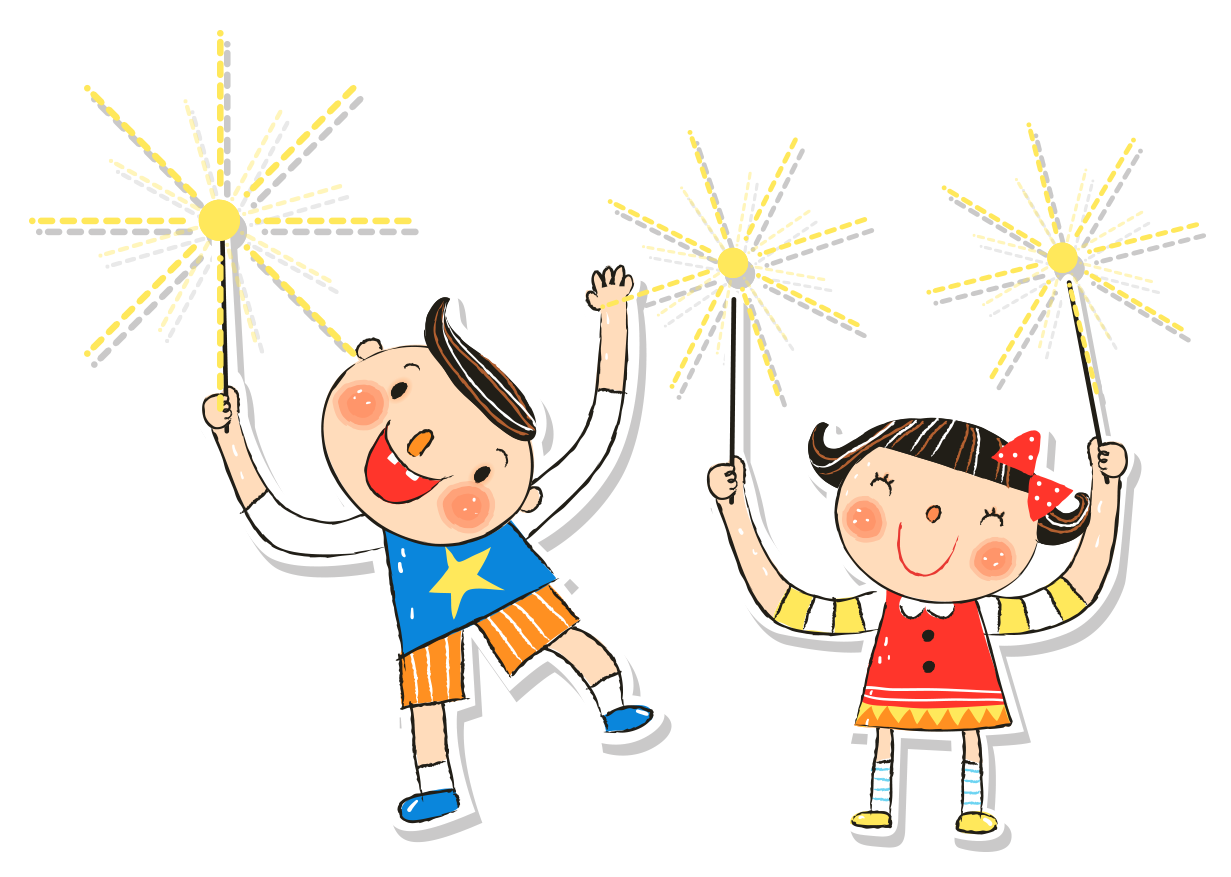 1
PPT标题
请输入你的内容你的内容
2
PPT标题
请输入你的内容你的内容
3
PPT标题
请输入你的内容你的内容
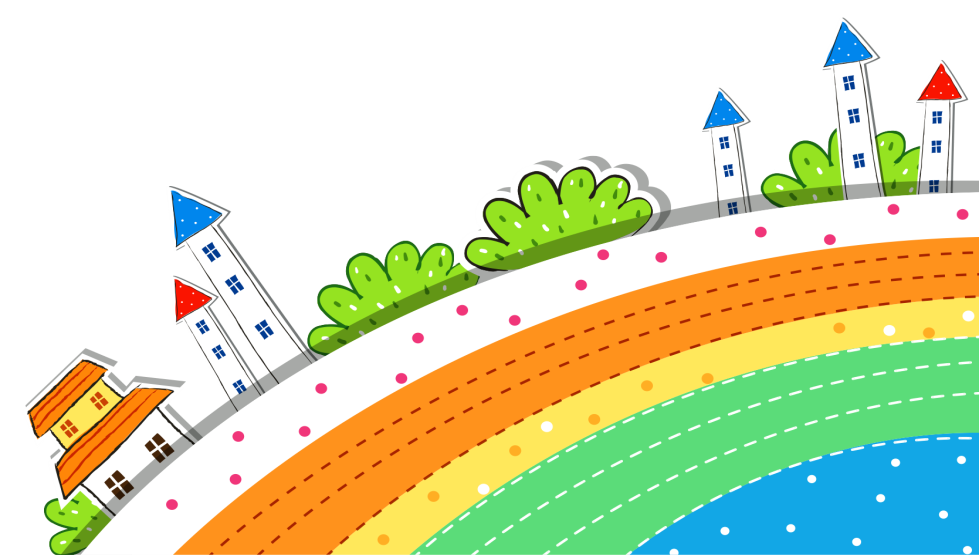 4
PPT标题
请输入你的内容你的内容
请输入幻灯片标题内容
单击填加文字内容单击填加文字内容 单击填加文字内容单击填加
单击填加文字内容单击填加文字内容 单击填加文字内容单击填加
添加
文本
添加
文本
添加
文本
添加
文本
添加
文本
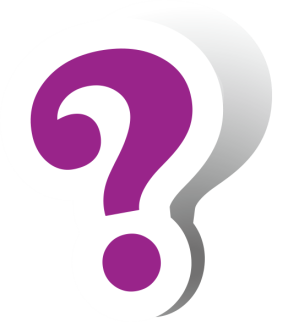 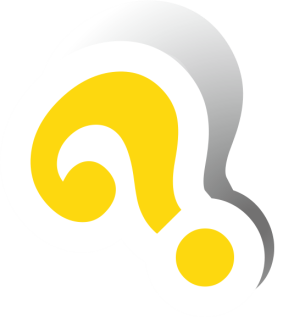 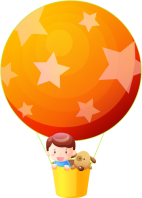 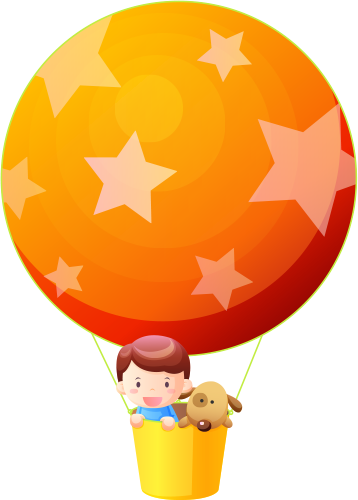 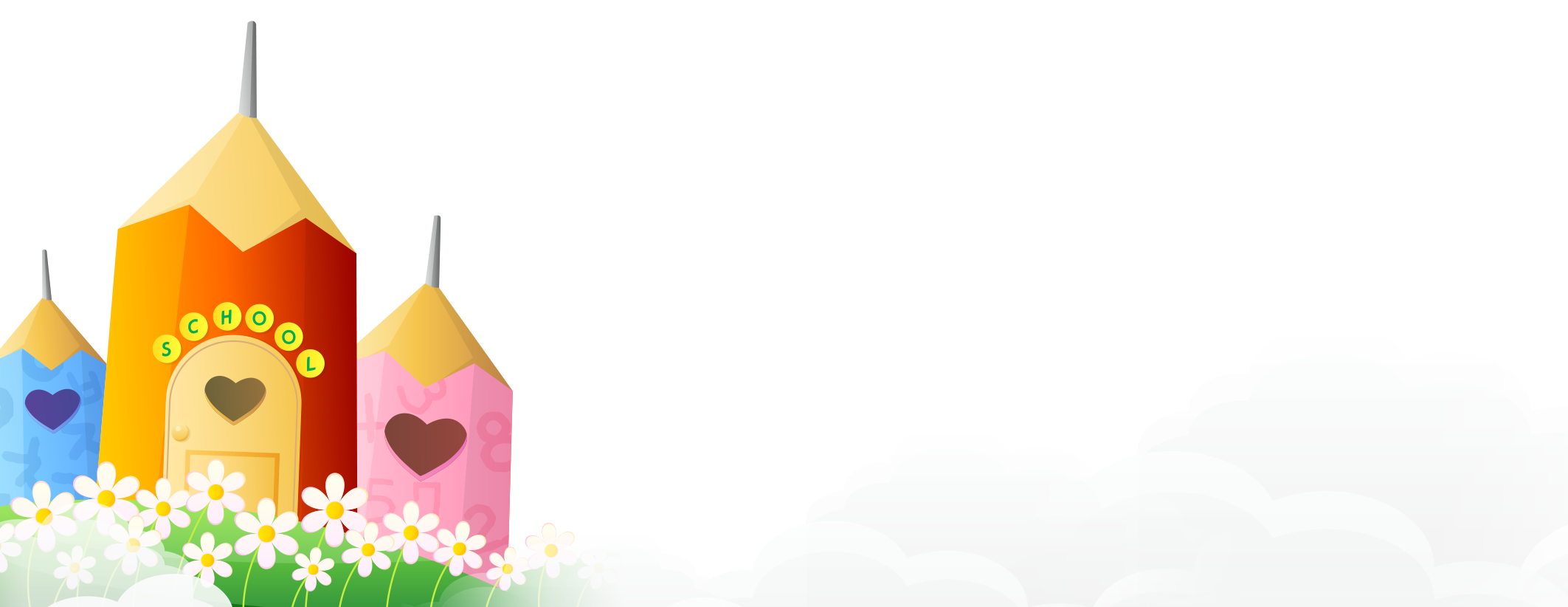 2
主要工作
THE MAIN WORK
请输入幻灯片标题内容
NO.1
NO.2
NO.3
NO.4
单击添加段落文字单击添加段落文字单击添加段落文字
单击添加段落文字单击添加段落文字单击添加段落文字
单击添加段落文字单击添加段落文字单击添加段落文字
单击添加段落文字单击添加段落文字单击添加段落文字
请输入幻灯片标题内容
主要工作
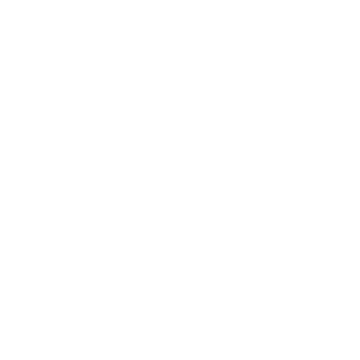 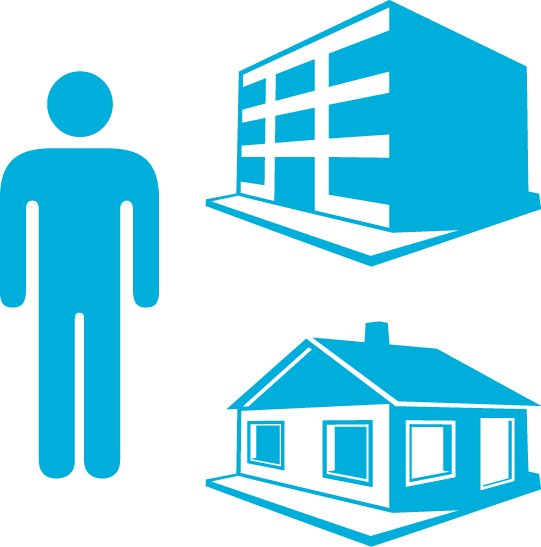 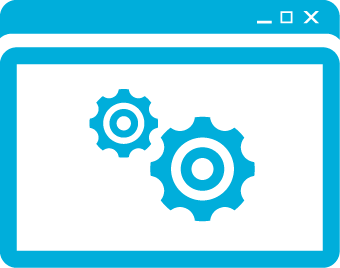 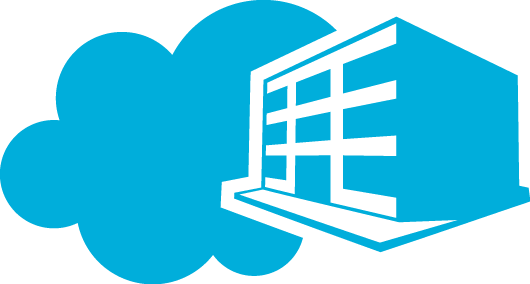 单击添加标题

单击此处添加文本
单击此处添加文本
单击此处添加文本
单击此处添加文本
单击此处添加文本
单击添加标题

单击此处添加文本
单击此处添加文本
单击此处添加文本
单击此处添加文本
单击此处添加文本
单击添加标题

单击此处添加文本
单击此处添加文本
单击此处添加文本
单击此处添加文本
单击此处添加文本
单击添加标题

单击此处添加文本
单击此处添加文本
单击此处添加文本
单击此处添加文本
单击此处添加文本
请输入幻灯片标题内容
单击此处添加文本，单击此处添加文本，单击此处添加文本
单击此处添加文本，单击此处添加文本，单击此处添加文本
单击此处添加文本，单击此处添加文本，单击此处添加文本
标题
标题
标题
单击此处添加文本，单击此处添加文本，单击此处添加文本
单击此处添加文本，单击此处添加文本，单击此处添加文本
单击此处添加文本，单击此处添加文本，单击此处添加文本
单击此处添加文本，单击此处添加文本，单击此处添加文本
单击此处添加文本，单击此处添加文本，单击此处添加文本
单击此处添加文本，单击此处添加文本，单击此处添加文本
请输入幻灯片标题内容
主题一
方案二
主题三
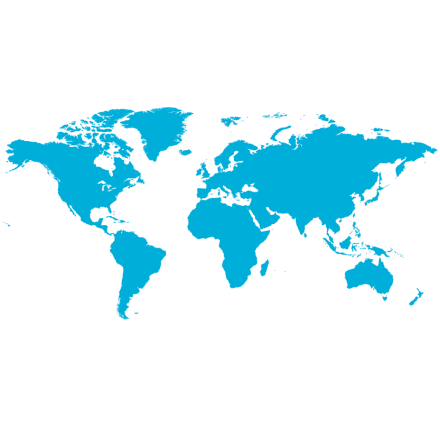 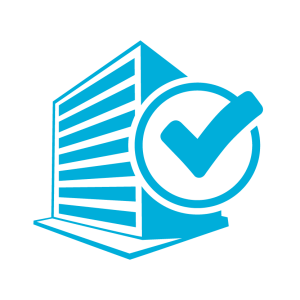 单击此处添加文本
单击此处添加文本
单击此处添加文本
单击此处添加文本
单击此处添加文本
单击此处添加文本
单击此处添加文本
单击此处添加文本
单击此处添加文本
请输入幻灯片标题内容
02
01
单击此处填加标题
请输入您的文字请输入您的文字
请输入您的文字请输入您的文字
单击此处填加标题
请输入您的文字请输入您的文字
请输入您的文字请输入您的文字
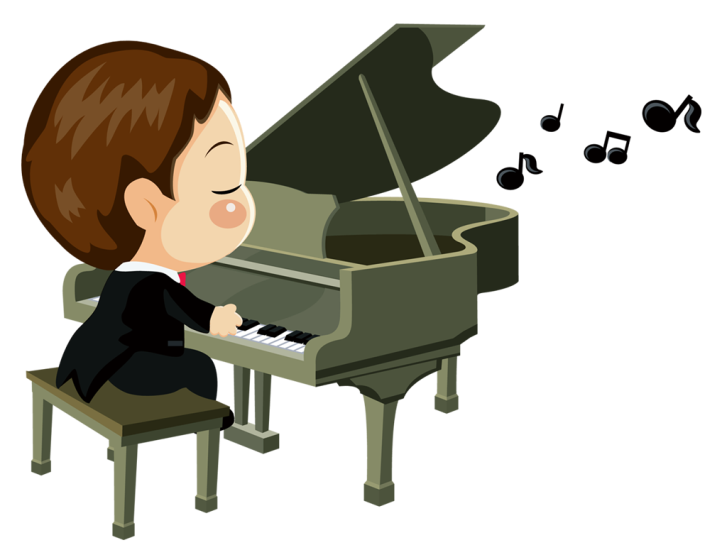 03
单击此处填加标题
请输入您的文字请输入您的文字
请输入您的文字请输入您的文字
请输入幻灯片标题内容
单击添加标题
单击添加标题
单击此处添加文本
单击添加标题
单击此处添加文本
单击此处添加文本
单击添加标题
单击此处添加文本
请输入幻灯片标题内容
单击填加标题

单击填加文字内容
单击填加文字内容
单击填加文字内容
单击填加标题

单击填加文字内容
单击填加文字内容
单击填加文字内容
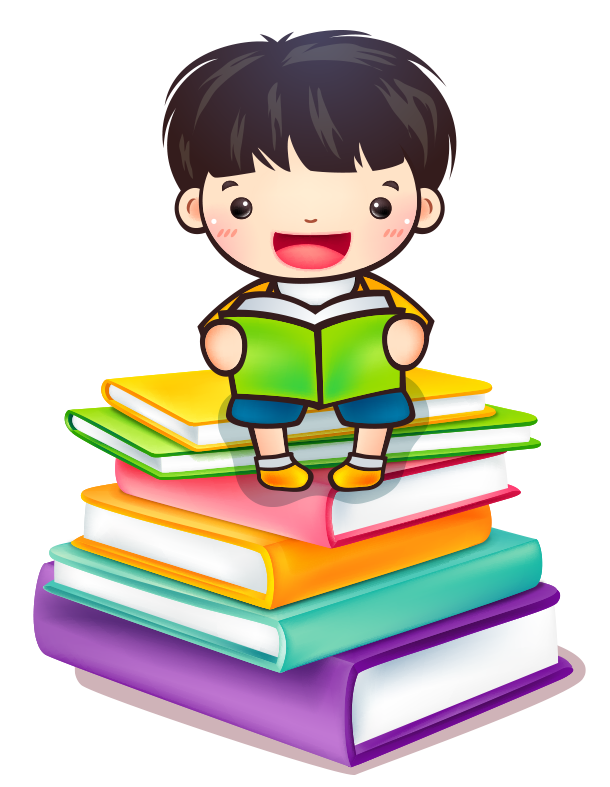 单击填加标题

单击填加文字内容
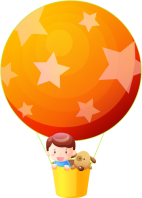 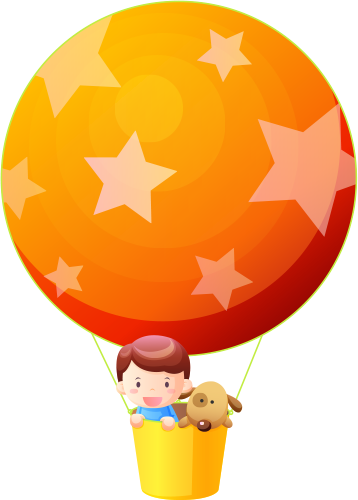 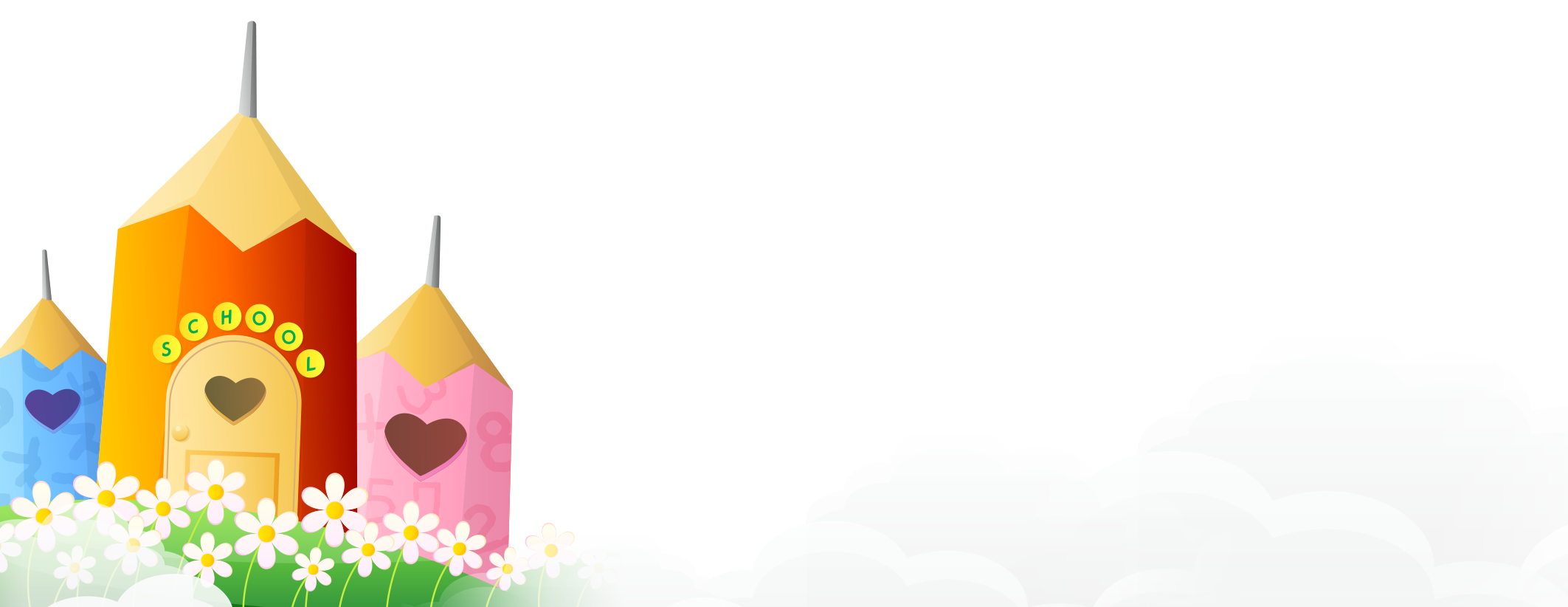 3
总结报告
SUMMARY REPORT
请输入幻灯片标题内容
单击此处添加文字
单击此处添加文字
单击此处添加文字
单击此处添加文字
写入文本
写入文本
写入文本
写入文本
单击此处添加文字
单击此处添加文字
单击此处添加文字
单击此处添加文字
请输入幻灯片标题内容
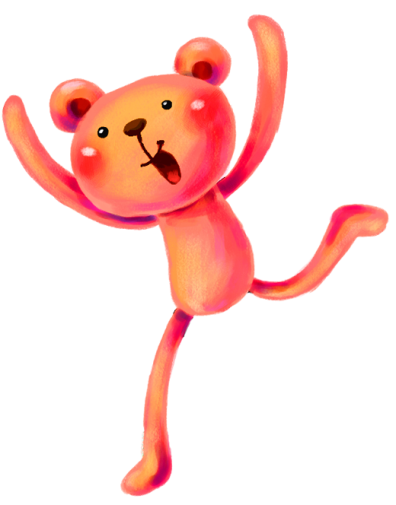 -30%
填加文字
单击填加文字
+80%
+50%
填加文字
请输入幻灯片标题内容
单击填加标题
这里输入文字这里输入文字这里输入文字这里输入文字这里输入文字这里输入文字
单击填加标题
这里输入文字这里输入文字这里输入文字这里输入文字这里输入文字这里输入文字
③ 
您的标题
① 
您的标题
② 
您的标题
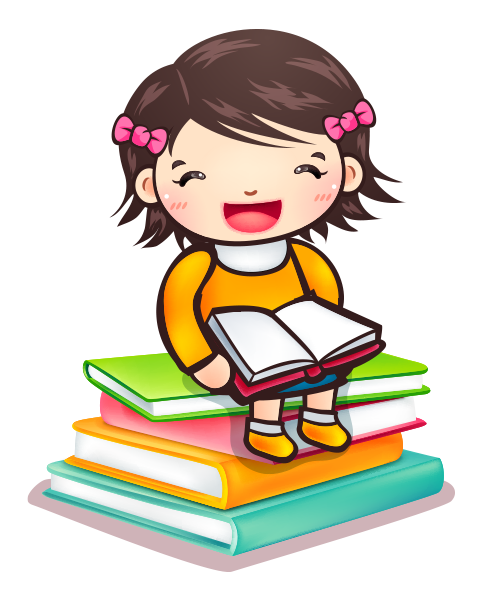 单击填加标题
这里输入文字这里输入文字这里输入文字这里输入文字这里输入文字这里输入文字
请输入幻灯片标题内容
30%
45%
AAA
AAA
请输入你的标题请输入你的标题请输入你的标题。
请输入你的标题请输入你的标题请输入你的标题。
2
4
3
1
70%
50%
AAA
AAA
请输入你的标题请输入你的标题请输入你的标题。
请输入你的标题请输入你的标题请输入你的标题。
请输入幻灯片标题内容
单击此处添加文本
单击此处添加文本
2015年12月
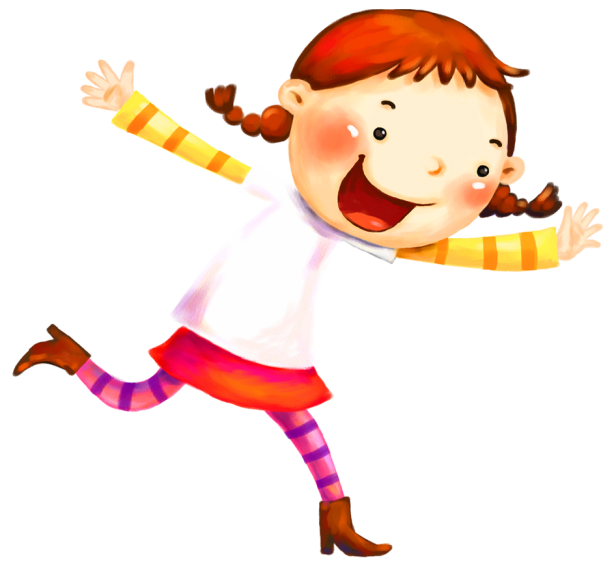 单击此处添加文本
单击此处添加文本
2014年6月
单击此处添加文本
单击此处添加文本
2013年5月
单击此处添加文本
单击此处添加文本
2012年4月
单击此处添加文本
单击此处添加文本
2011年3月
请输入幻灯片标题内容
添加标题
添加标题
添加标题
请在这里输入您要的内容请在这里输入您要的内容请在这里输入您要的内容
请在这里输入您要的内容请在这里输入您要的内容请在这里输入您要的内容
请在这里输入您要的内容请在这里输入您要的内容请在这里输入您要的内容
添加标题
请在这里输入您要的内容请在这里输入您要的内容请在这里输入您要的内容请在这里输入您要的内容请在这里输入您要的内容请在这里输入您要的内容请在这里输入您要的内容请在这里输入您要的内容请在这里输入您要的内容
请输入幻灯片标题内容
点击添加文本    
点击添加文本
点击添加文本    
点击添加文本
点击添加文本    
点击添加文本
解决方案
单击此处添加文本单击此处添加文本 单击此处添加文本单击此处添加文本
单击此处添加文本单击此处添加文本 单击此处添加文本单击此处添加文本
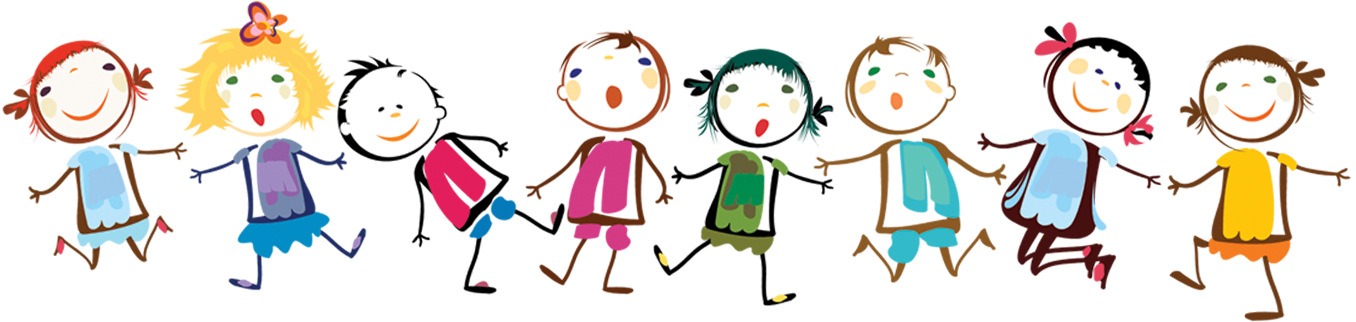 4
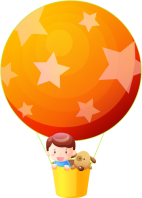 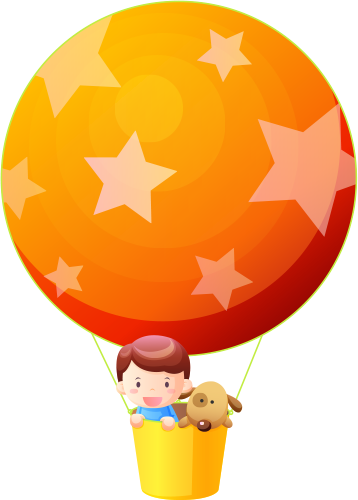 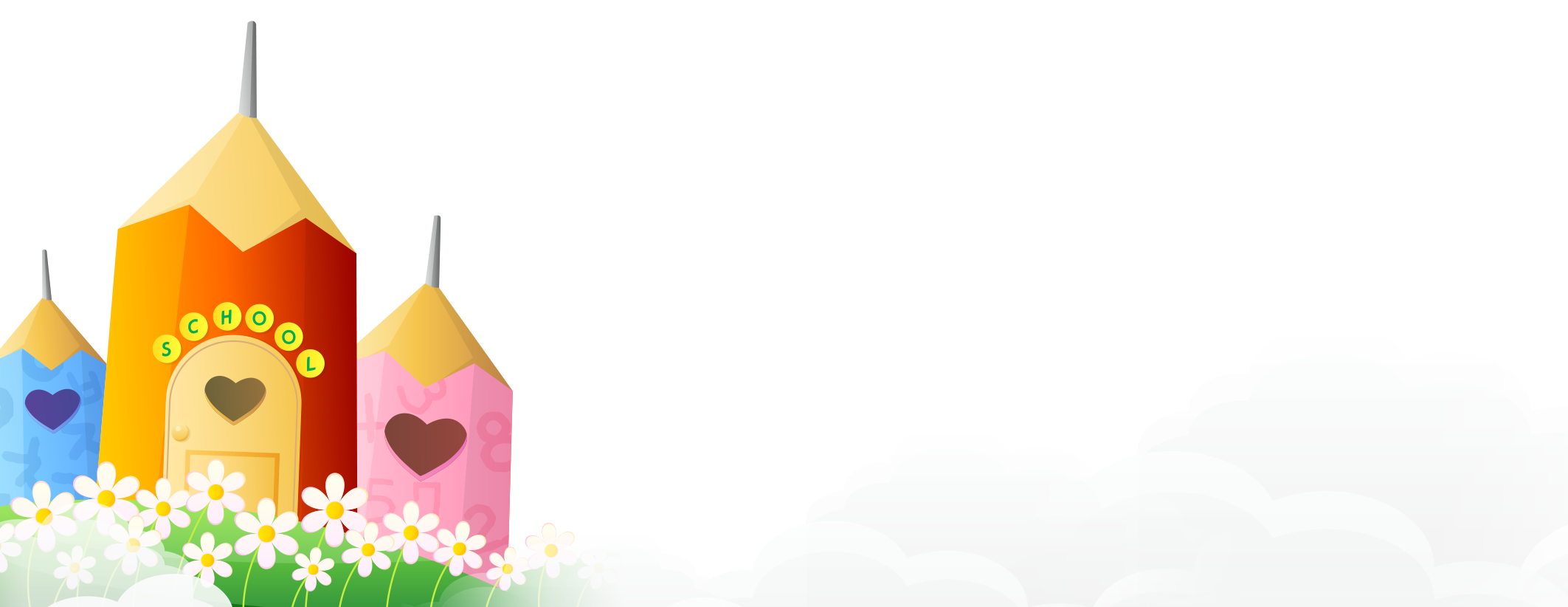 发展计划
DEVELOPMENT PLAN
请输入幻灯片标题内容
添加标题
此处添加文本1
此处添加文本2
请在这里输入您要的内容请在这里输入您要的内容请在这里输入您要的内容请在这里输入您要的内容请在这里输入您要的内容请在这里输入您要的内容请在这里输入您要的内容请在这里输入您要的内容请在这里输入您要的内容
标题
此处添加文本3
此处添加文本4
此处添加文本5
区域二
区域三
区域一
区域四
16%
10%
24%
请输入您的文字请输入您的文字
50%
请输入您的文字请输入您的文字
请输入您的文字请输入您的文字
请输入您的文字请输入您的文字
请输入幻灯片标题内容
16%
50%
24%
10%
请输入幻灯片标题内容
Step 1
请在这里输入您的标题请在这里输入您的标题请在这里
Step 2
请在这里输入您的标题请在这里输入您的标题请在这里
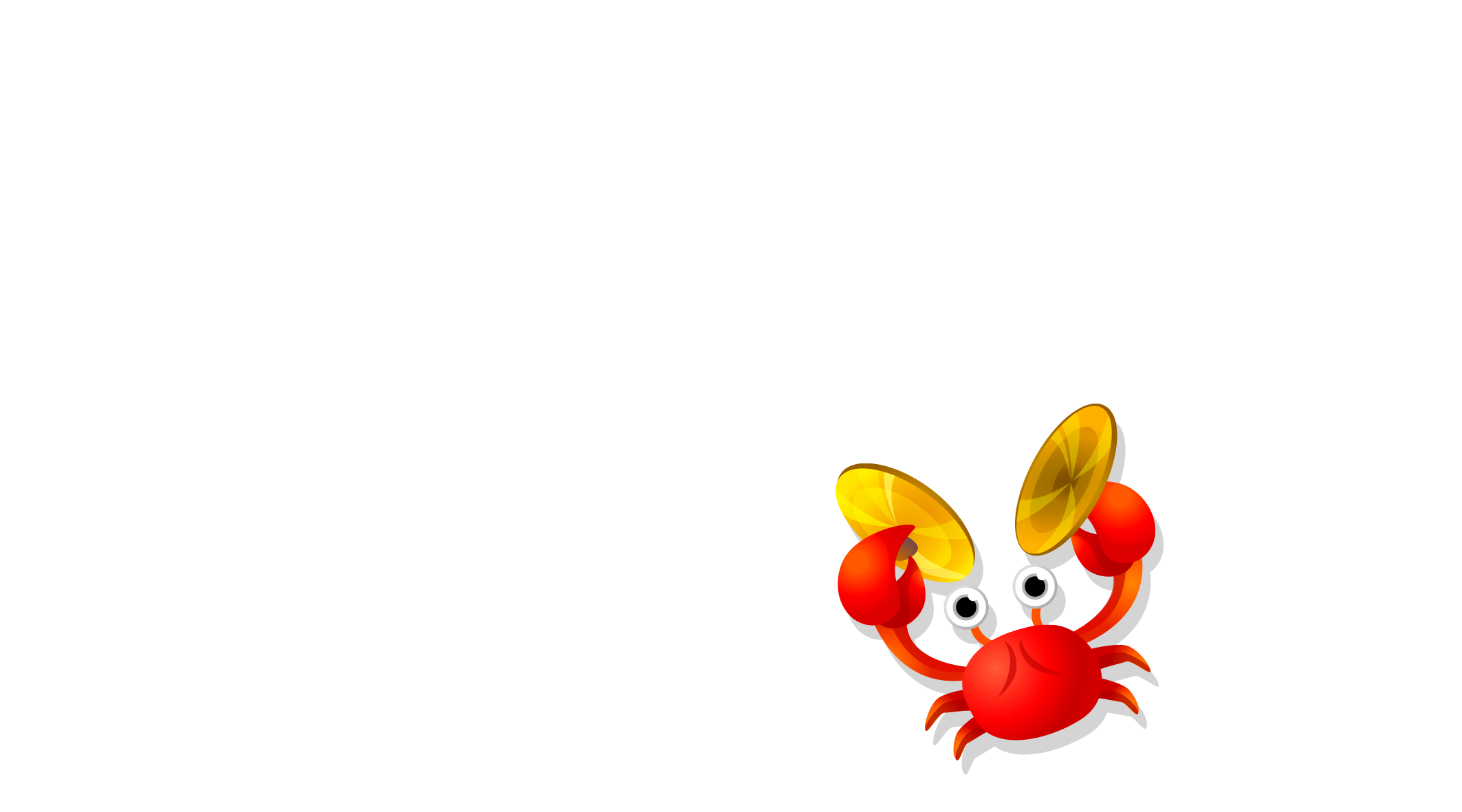 Step 3
请在这里输入您的标题请在这里输入您的标题请在这里
请输入幻灯片标题内容
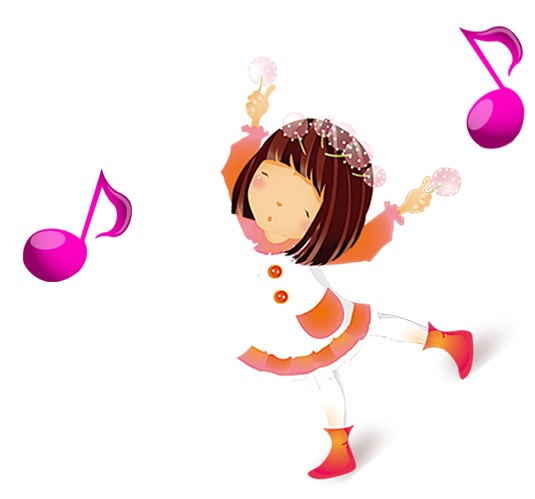 点击添加文本    
点击添加文本
点击添加文本    
点击添加文本
点击添加文本    
点击添加文本
点击添加文本    
点击添加文本
点击添加文本    
点击添加文本
点击添加文本    
点击添加文本
点击添加文本    
点击添加文本
点击添加文本    
点击添加文本
请输入幻灯片标题内容
Step 1
请在这里输入您的标题请在这里输入您的标题请在这里
Step 4
请在这里输入您的标题请在这里输入您的标题请在这里
Step 4
Step 3
Step 2
Step 2
请在这里输入您的标题请在这里输入您的标题请在这里
Step 5
请在这里输入您的标题请在这里输入您的标题请在这里
Step 5
Step 1
F
S
请输入幻灯片标题内容
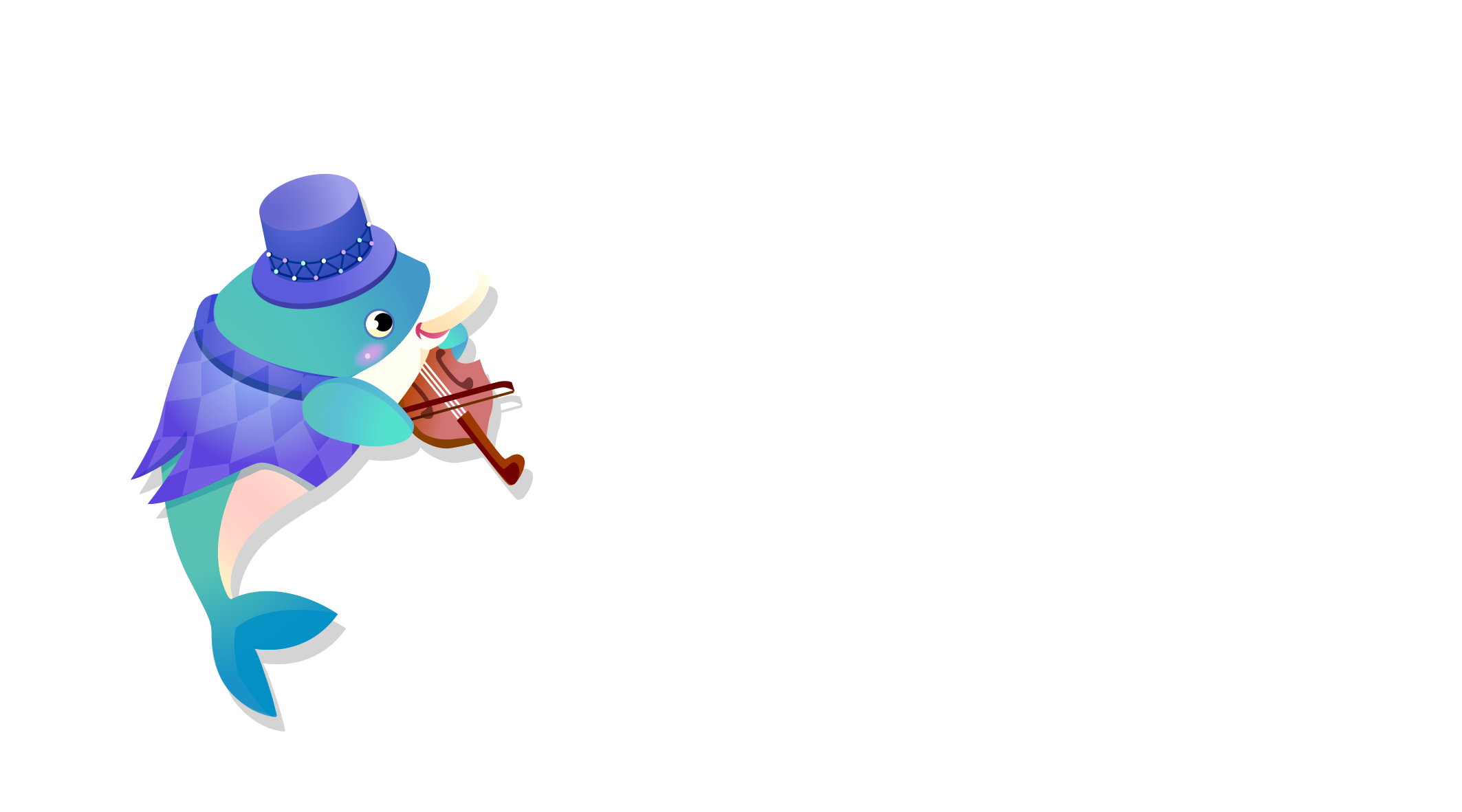 单击填加文字
单击填加文字
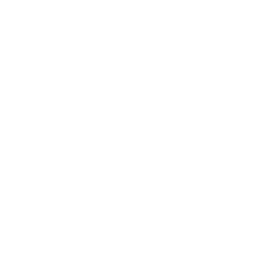 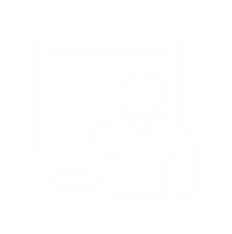 单击填加文字
单击填加文字
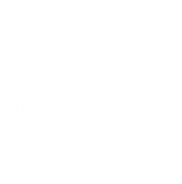 请输入幻灯片标题内容
这里填写小标题
请输入你的文字内容、请输入你的文字内容。请输入你的文字内容。请输入你的文字内容。
这里填写小标题
请输入你的文字内容、请输入你的文字内容。请输入你的文字内容。请输入你的文字内容。
这里填写小标题
请输入你的文字内容、请输入你的文字内容。请输入你的文字内容。请输入你的文字内容。
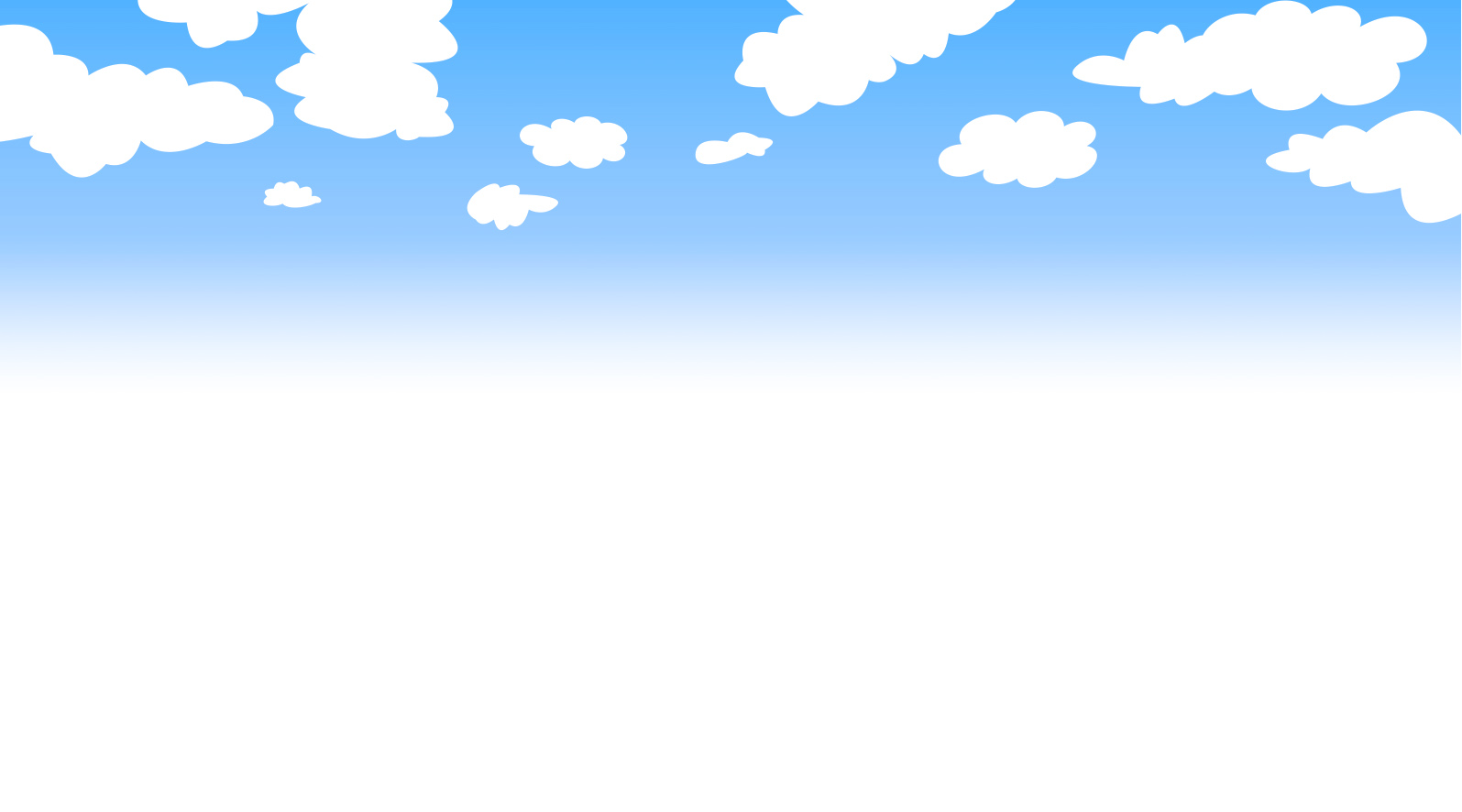 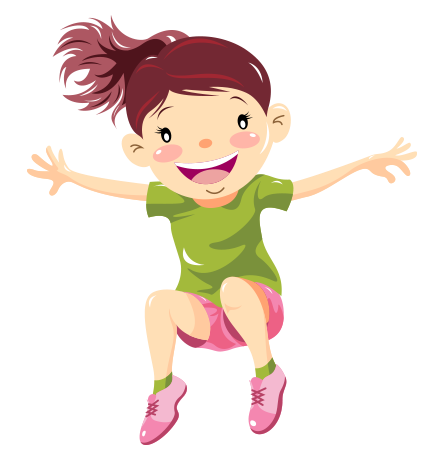 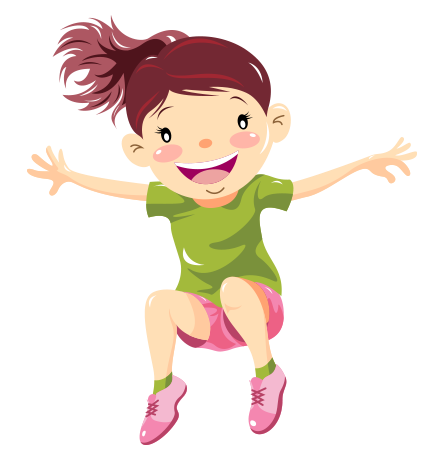 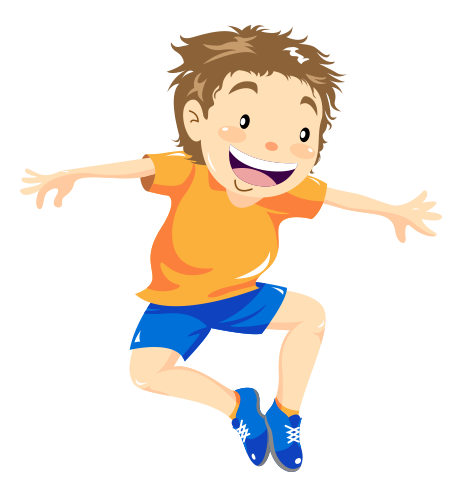 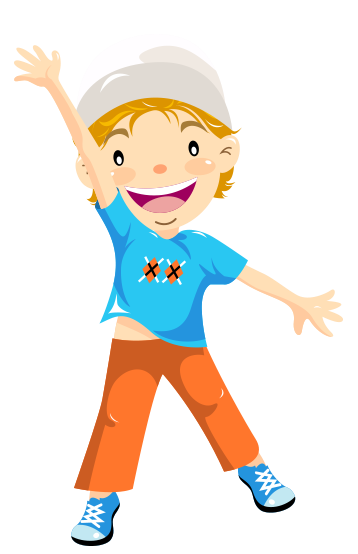 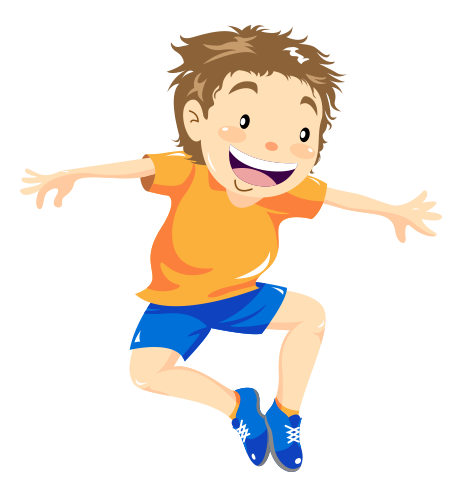 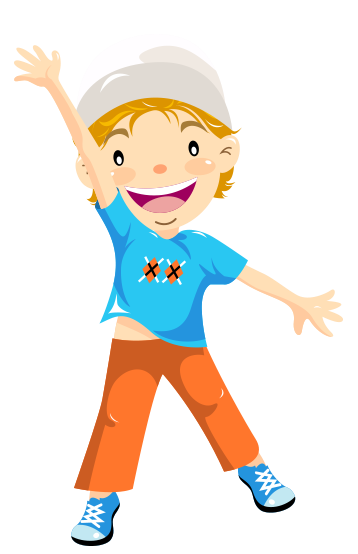 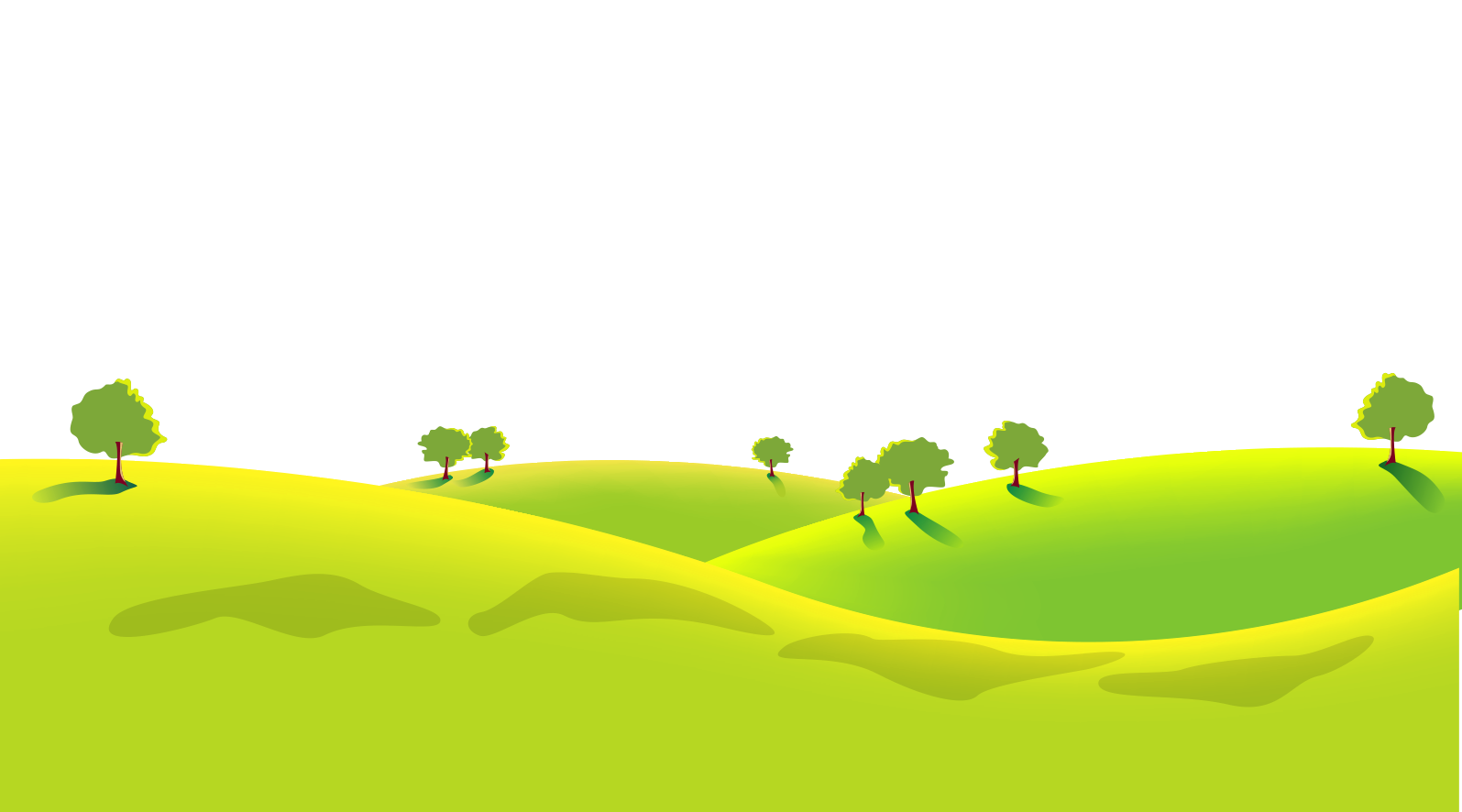 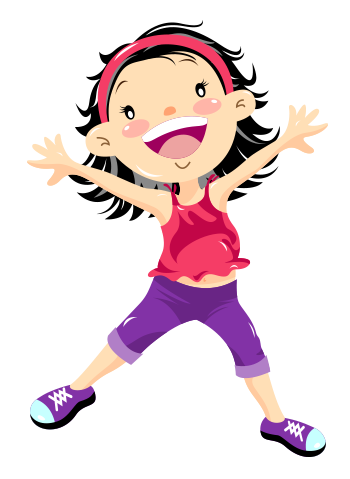 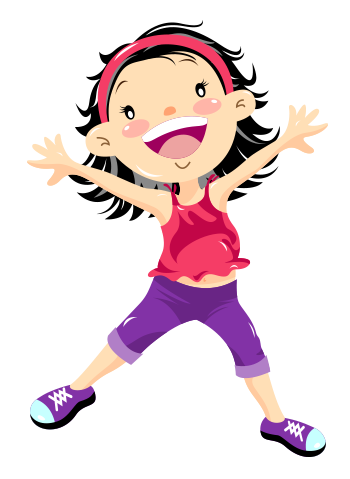 谢谢观看！
适用于幼儿园活动/ 儿童节活动 / 幼儿园总结等